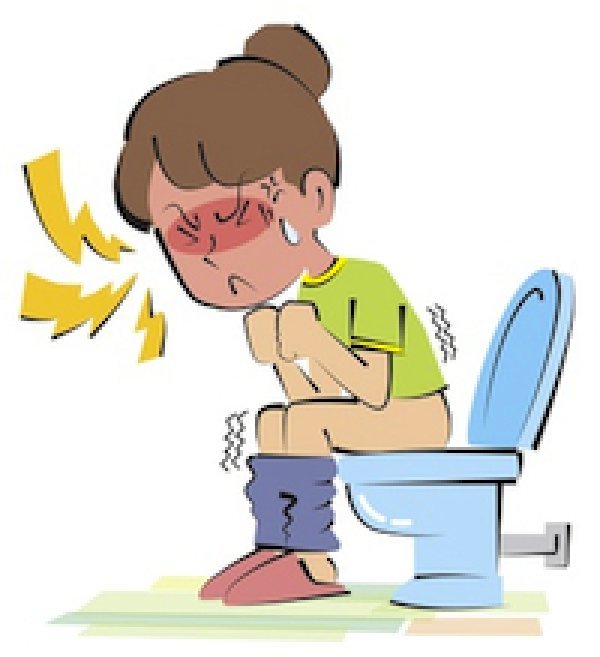 Obstipatie
Verstopping van de darmen
Wanneer spreekt men van obstipatie
Wanneer men minder vaak ontlasting heeft dan men gewend is
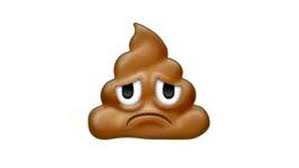 Symptomen:
De ontlasting komt minder vaak.
De ontlasting is hard, droog en keutelig.
Het poepen kan pijn doen.
Je kunt buikpijn of buikkrampen krijgen. 
Je moet hard persen.
Gevoel hebben dat je nog niet klaar bent. 
Onregelmatig 
Opgezwollen buik/ opgeblazen gevoel
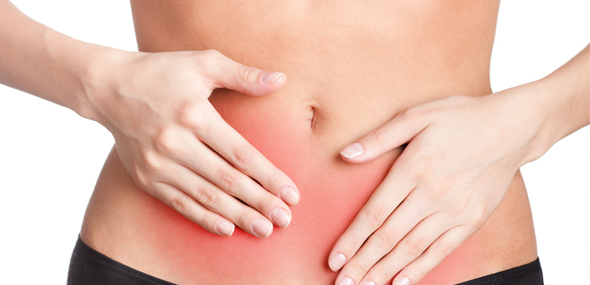 Mogelijke oorzaken:
Weinig drinken.
Onvoldoende vezelrijk voedsel.
Weinig lichaamsbeweging.
Spieren onder in het bekken werken niet goed mee.
Niet naar het toilet gaan als je aandrang voelt.
Spanning, drukte en afleiding.
Medicijnen met een verstoppende werking.
Zwangerschap
voedselallergie
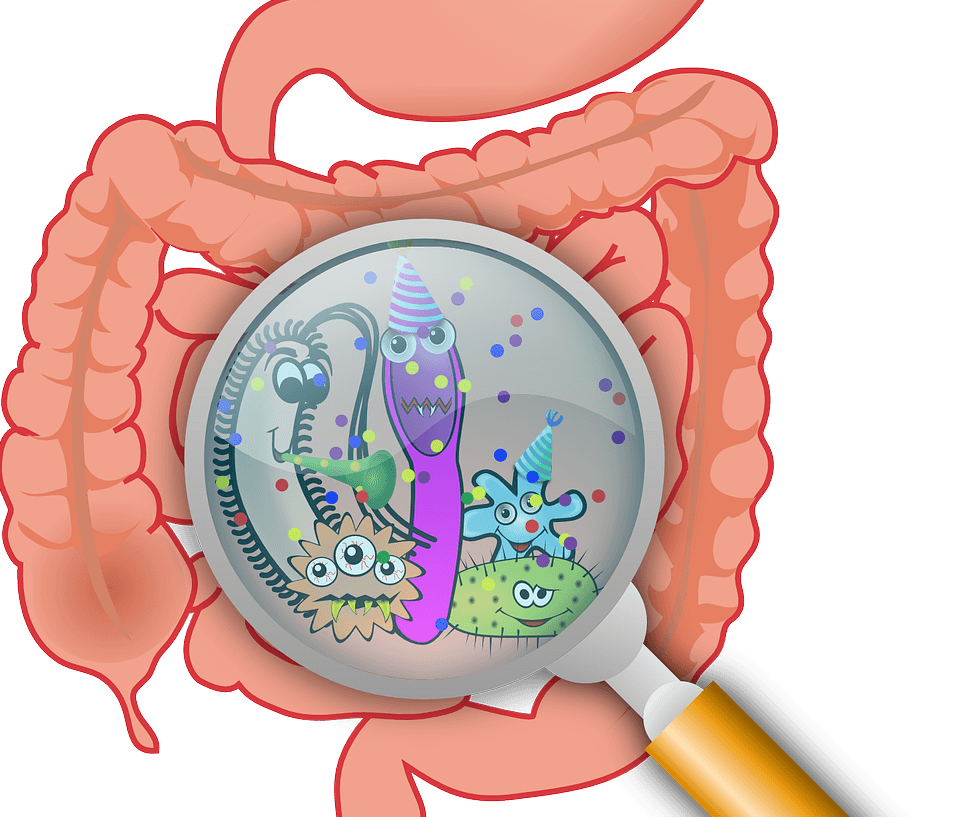 Onderzoeken
Diagnose gesteld op basis van klachtenpatroon.
Lichamelijk onderzoek
Eventueel inwendig onderzoek  rectaal toucher
Coloscopie/ endoscopie in het ziekenhuis 
Echoscopie
Feces onderzoek
Röntgen onderzoek
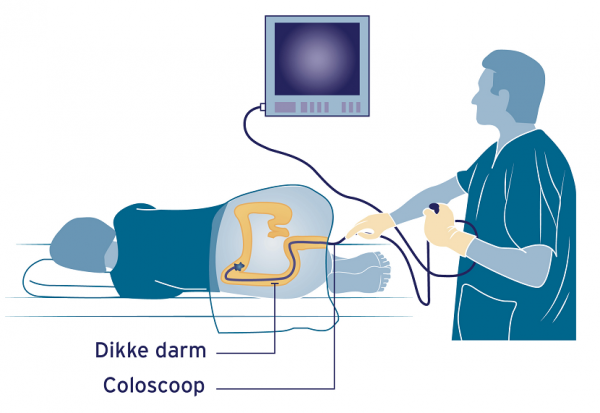 Eventuele complicaties
Scheurtjes rond de anus
Aambeien 
Diverticulitis
Overloopdiarree
liesbreuk
Eventuele maatregelen
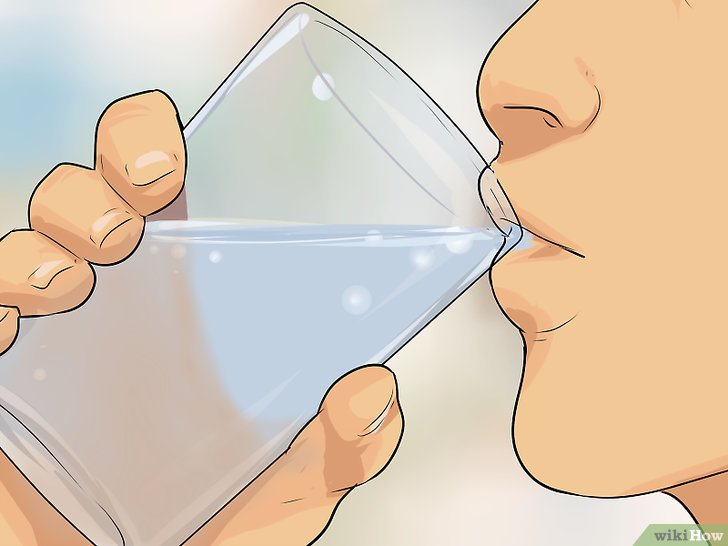 1,5 tot 2 liter per dag drinken.
Gezonde voeding: vezels
Voldoende beweging: bijv. halfuur per dag wandelen
Toiletgang, voel je aandrang? Gaan!
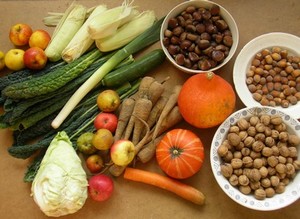 Geneesmiddelen
Contactlaxantia
Osmotische laxantia
Volume vergrotende middelen
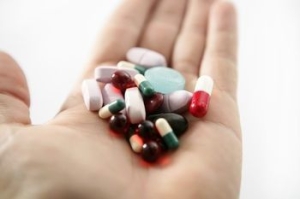 contactlaxantia
Prikkelen de darmwand
Worden in het ziekenhuis gebruikt voor een darmonderzoek
Bijwerking : krampen en diarree
Niet langer dan 3 dagen achter elkaar gebruiken en ‘s avonds innemen
Bisacodyl
Microlax
Klysma’s
Osmotische laxantia
houden vocht vast in de darm
Ontlasting blijft zachter en heeft meer volume
Door het grotere volume wordt darmwand geprikkeld
Lactulose
Macrogol
Volume vergrotende middelen
Middelen die de darm vullen
Bevatten vezels waardoor vocht vast gehouden wordt en ontlasting zachter blijft
Veel bij drinken
Psylliumzaad ( metamucil, volcolon)
zemelen